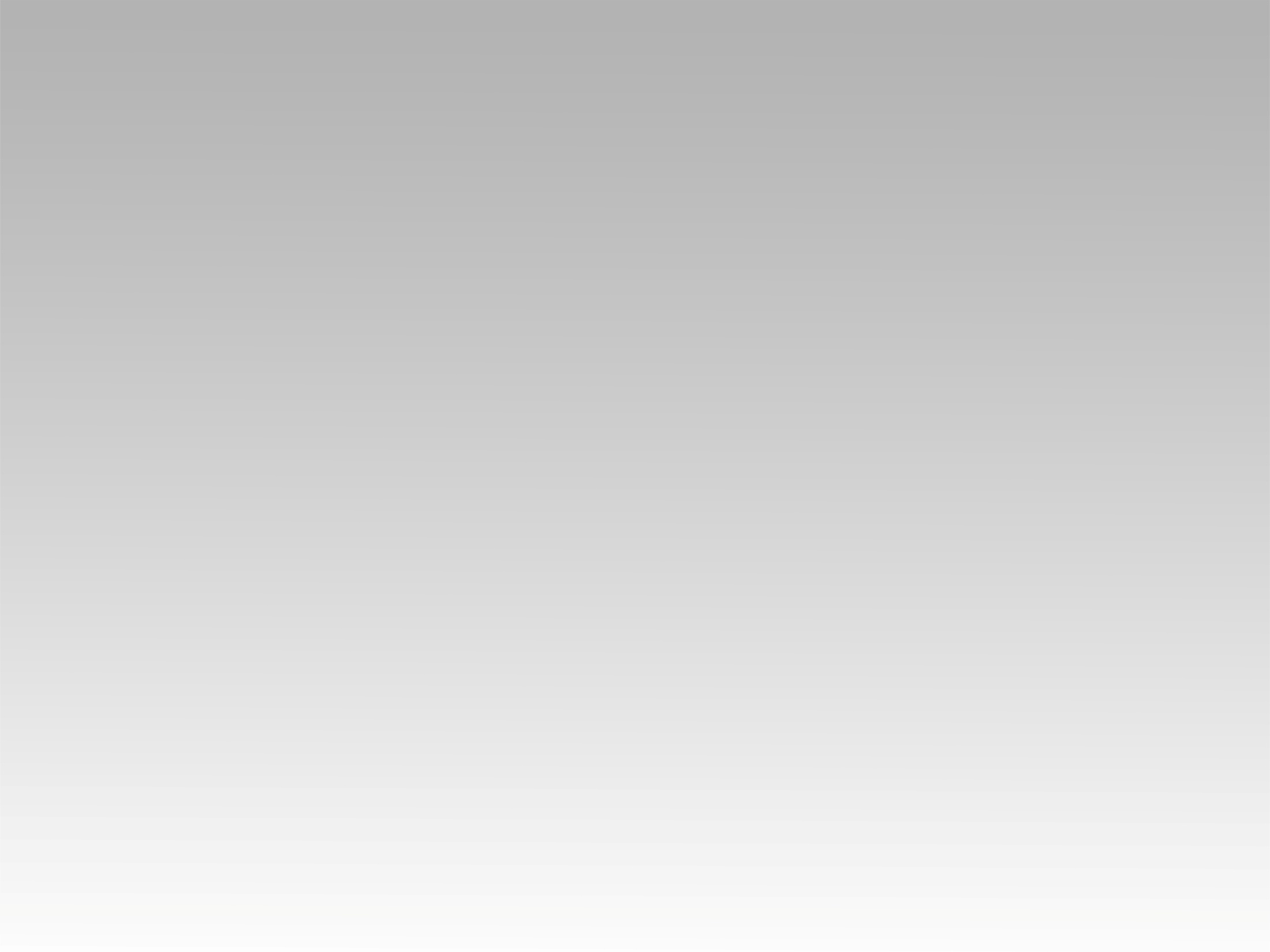 ترنيمة 
ان اشتياق القلب زاد
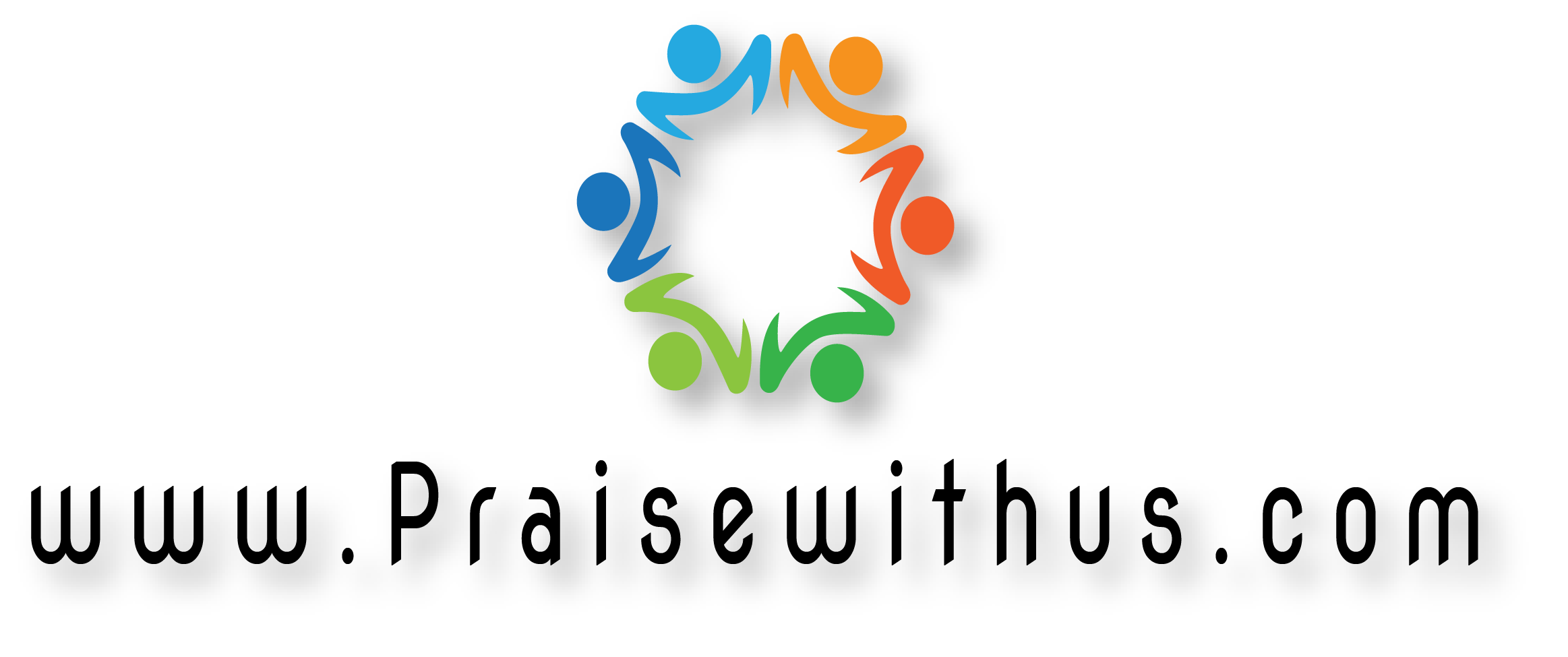 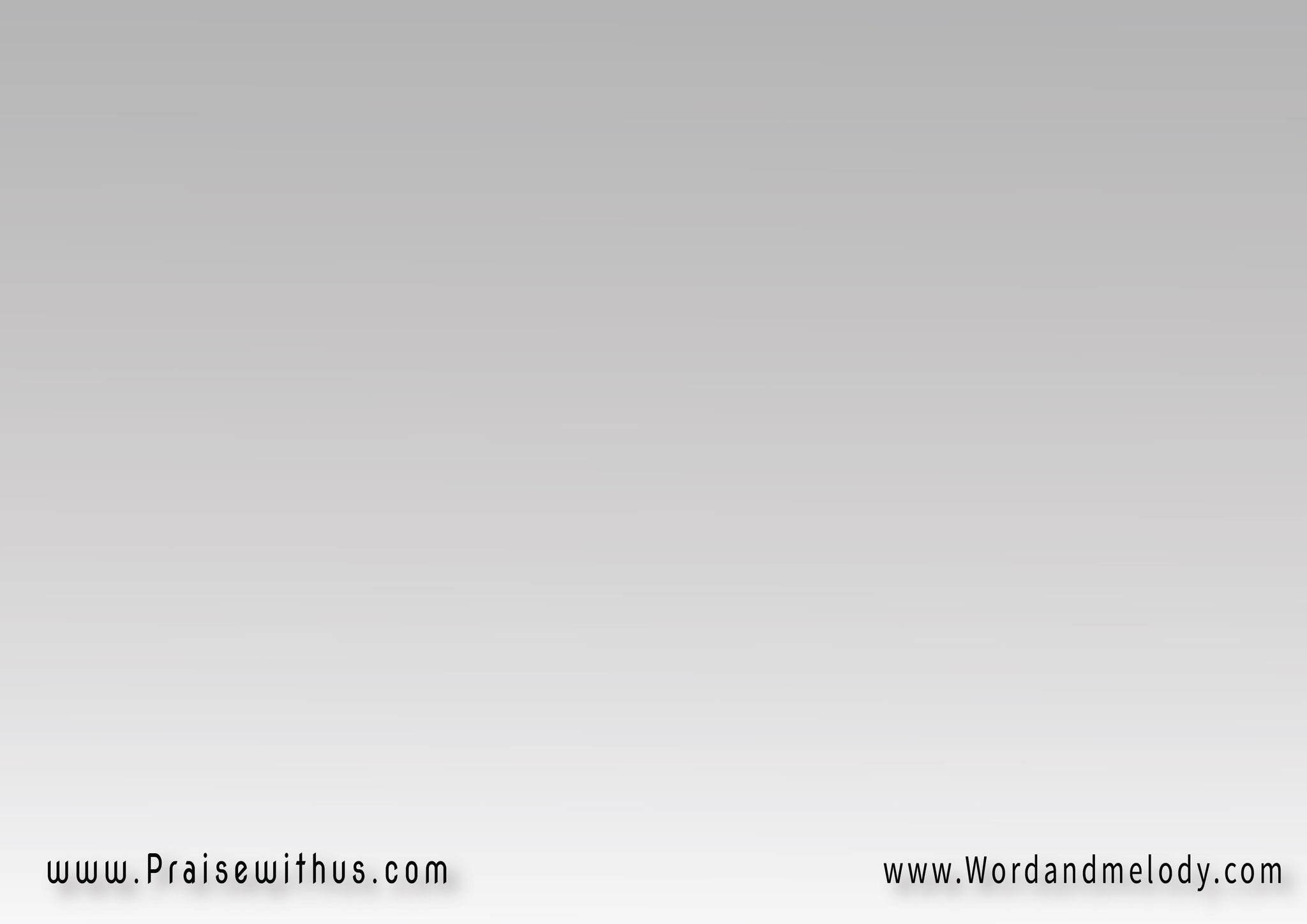 1- 
إن اشتياق القلب زاد 
وكثر الحنينمتى تُرى يأتي الرحيل 
ويبطل الأنين
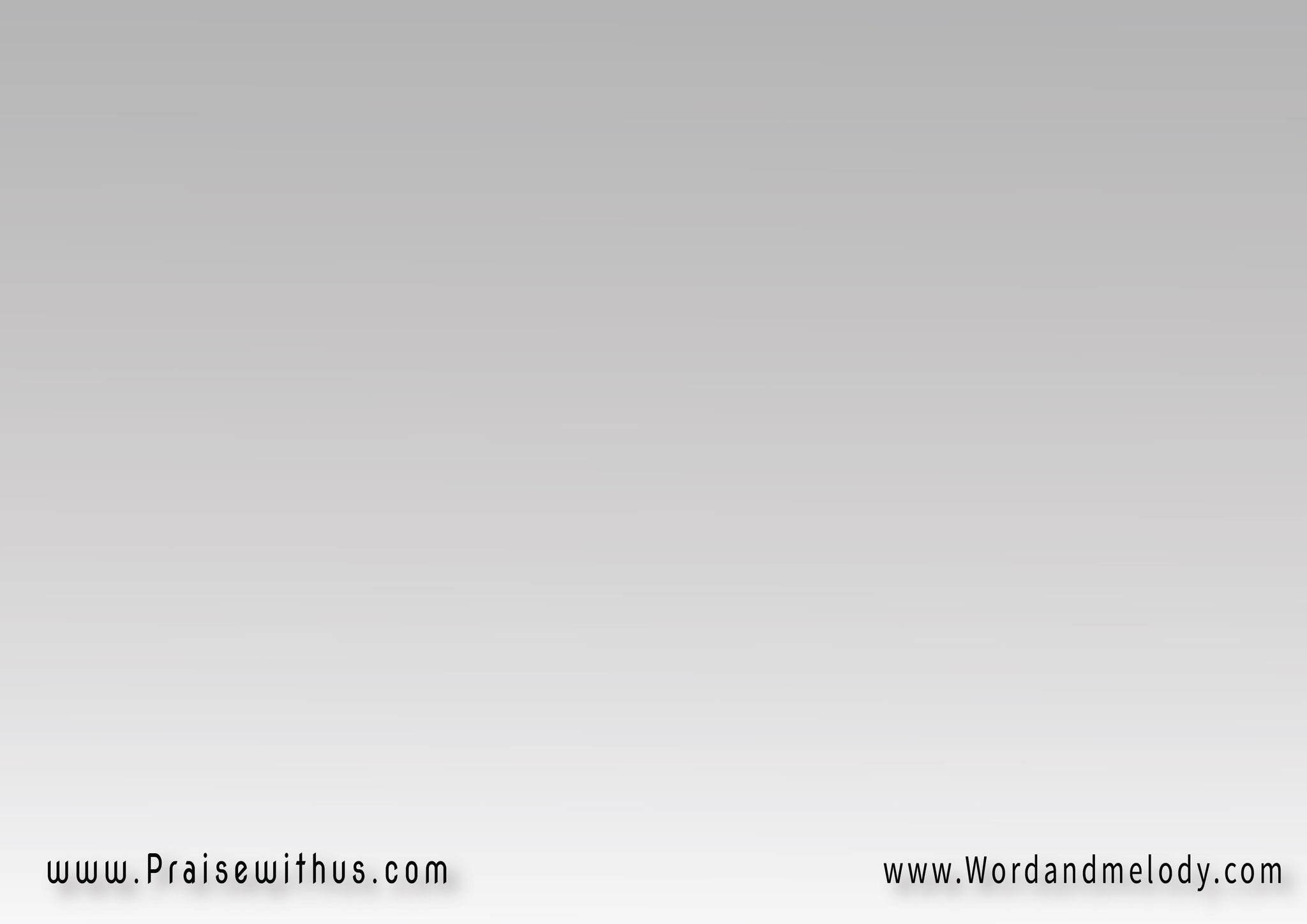 القرار :
سأرى سأرى عيانا فادي الورى أمكث جواره بلا نحيبسأنسى أنا أتعابي هنا 
سأنسى أنا آلامي هنا 
 حين ألقى يسوع الحبيب
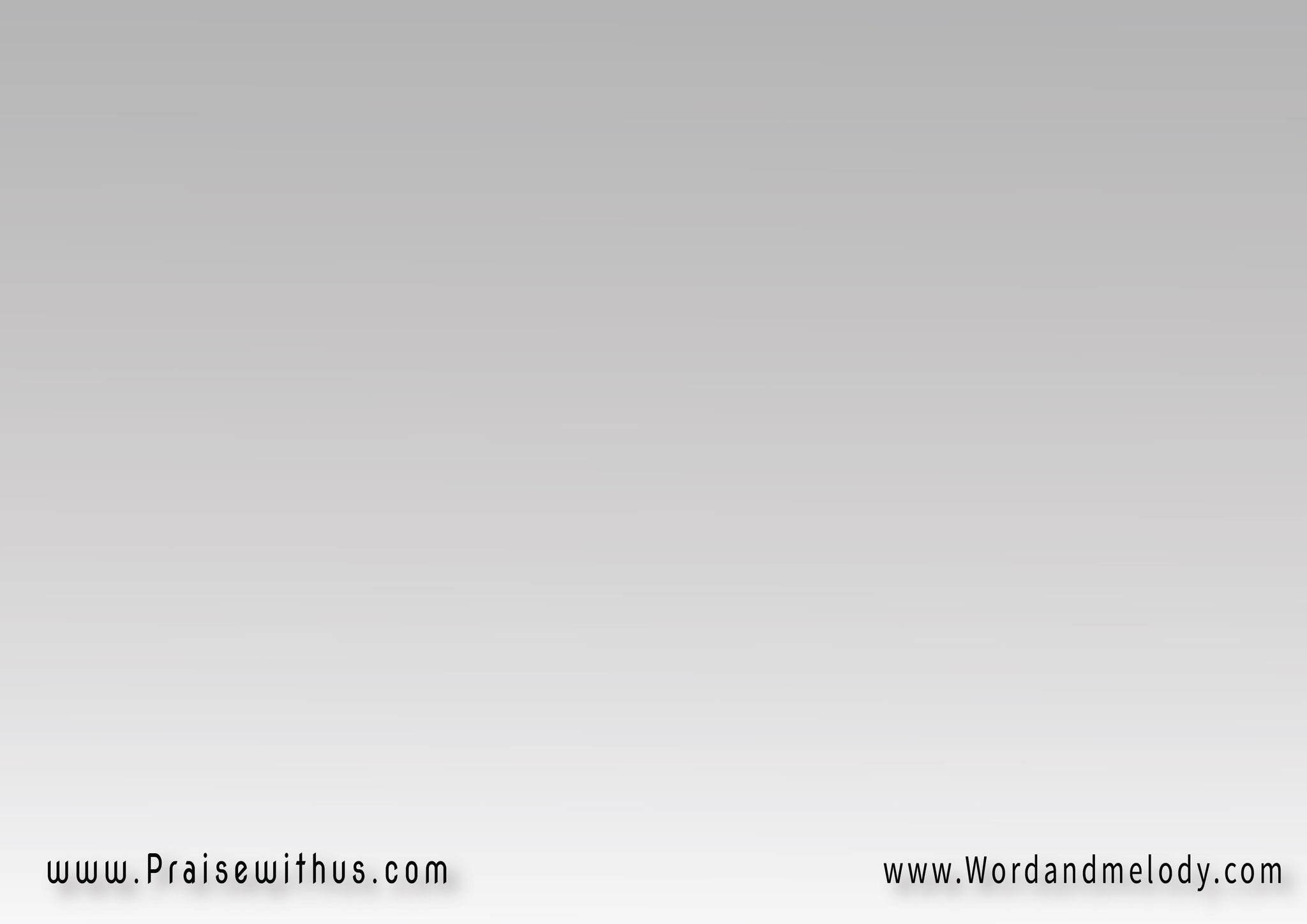 2- 
أودّع ظلم الحياة 
وكدر العيش
أنساهما لما أرى 
حبيبي في العرش
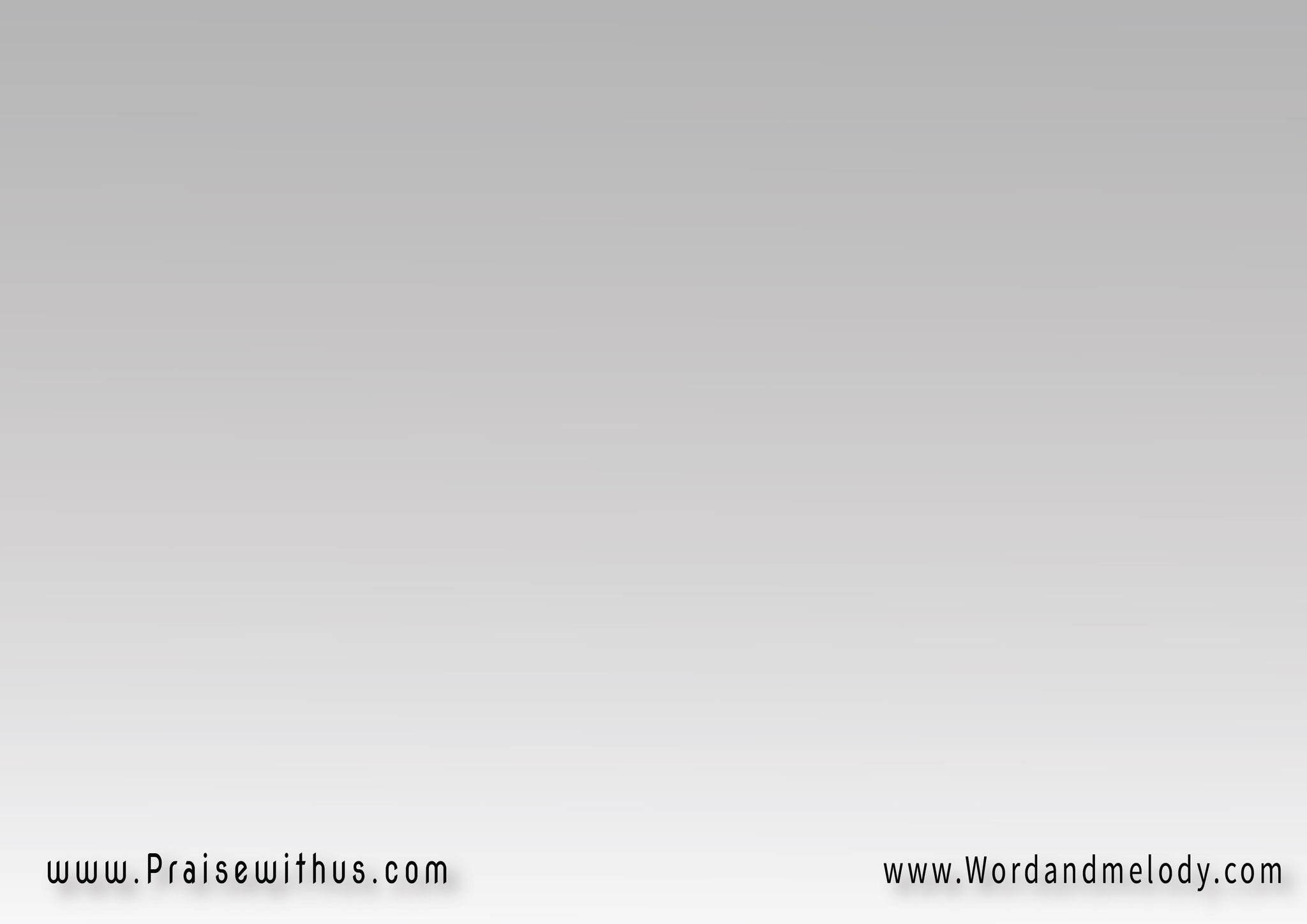 القرار :
سأرى سأرى عيانا فادي الورى أمكث جواره بلا نحيبسأنسى أنا أتعابي هنا 
سأنسى أنا آلامي هنا 
 حين ألقى يسوع الحبيب
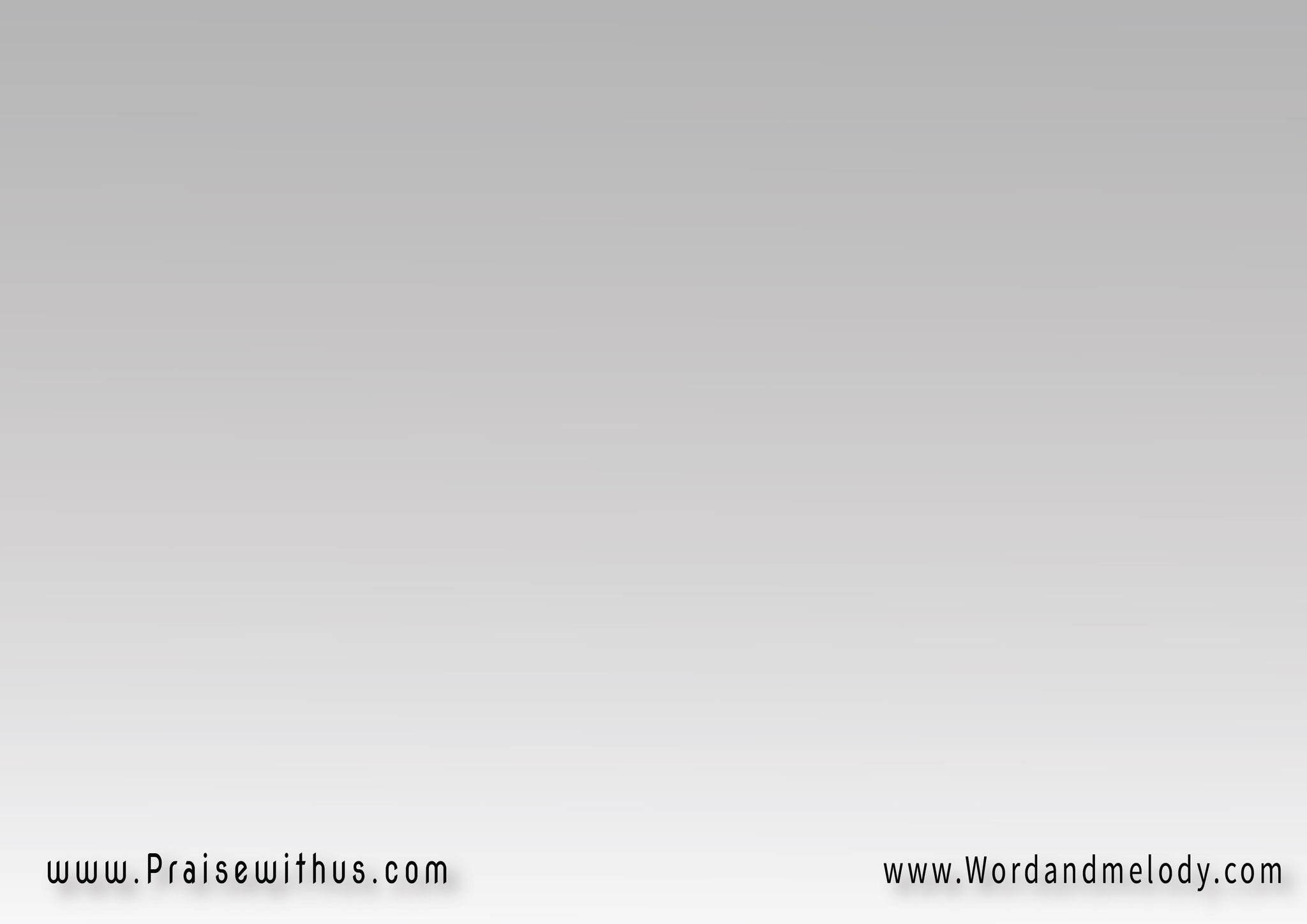 3- 
إن آجلاً أو عاجلاً 
سأرقب الصباحتنقشع كل الغيوم 
إذا ما الفجر لاح
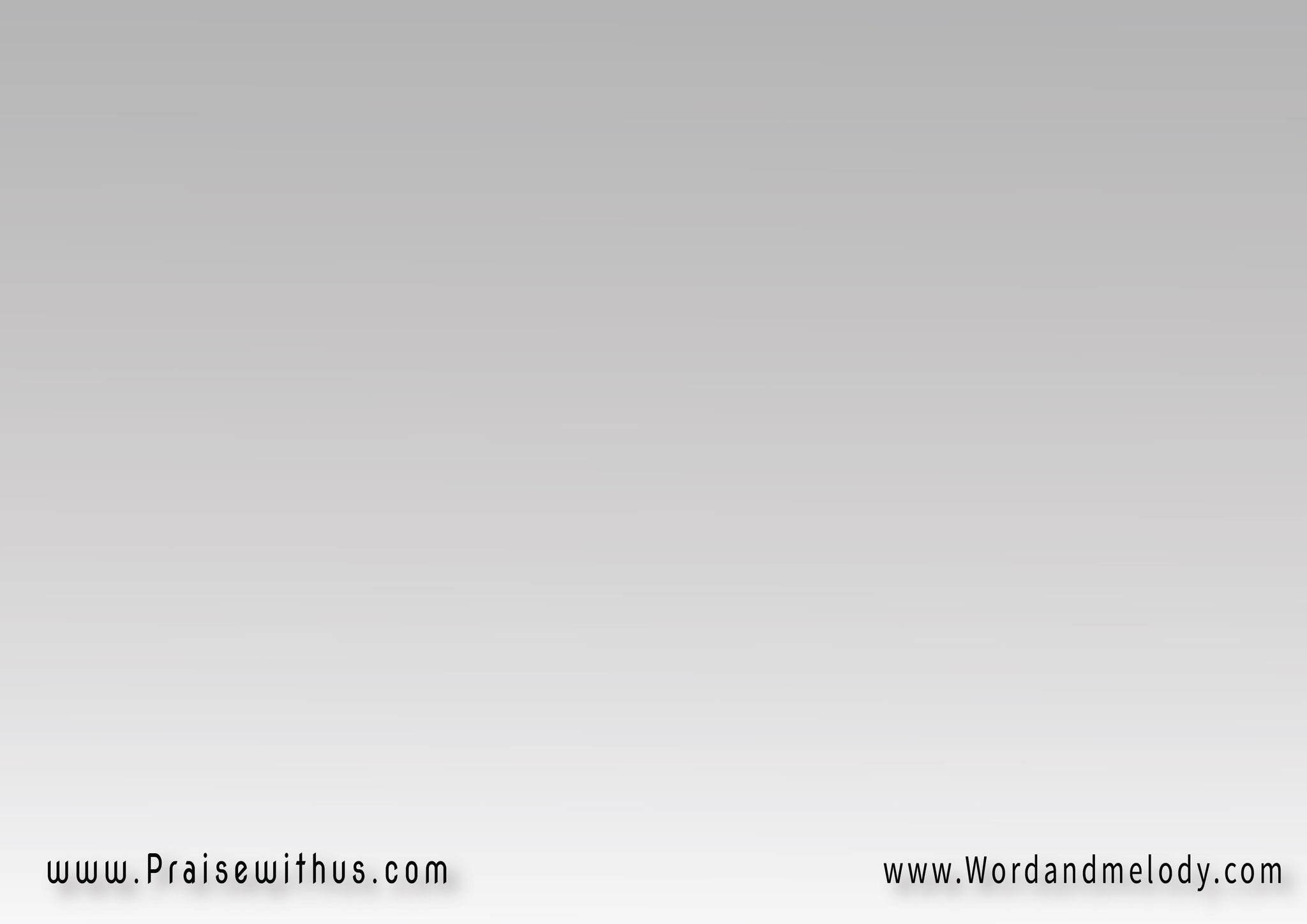 القرار :
سأرى سأرى عيانا فادي الورى أمكث جواره بلا نحيبسأنسى أنا أتعابي هنا 
سأنسى أنا آلامي هنا 
 حين ألقى يسوع الحبيب
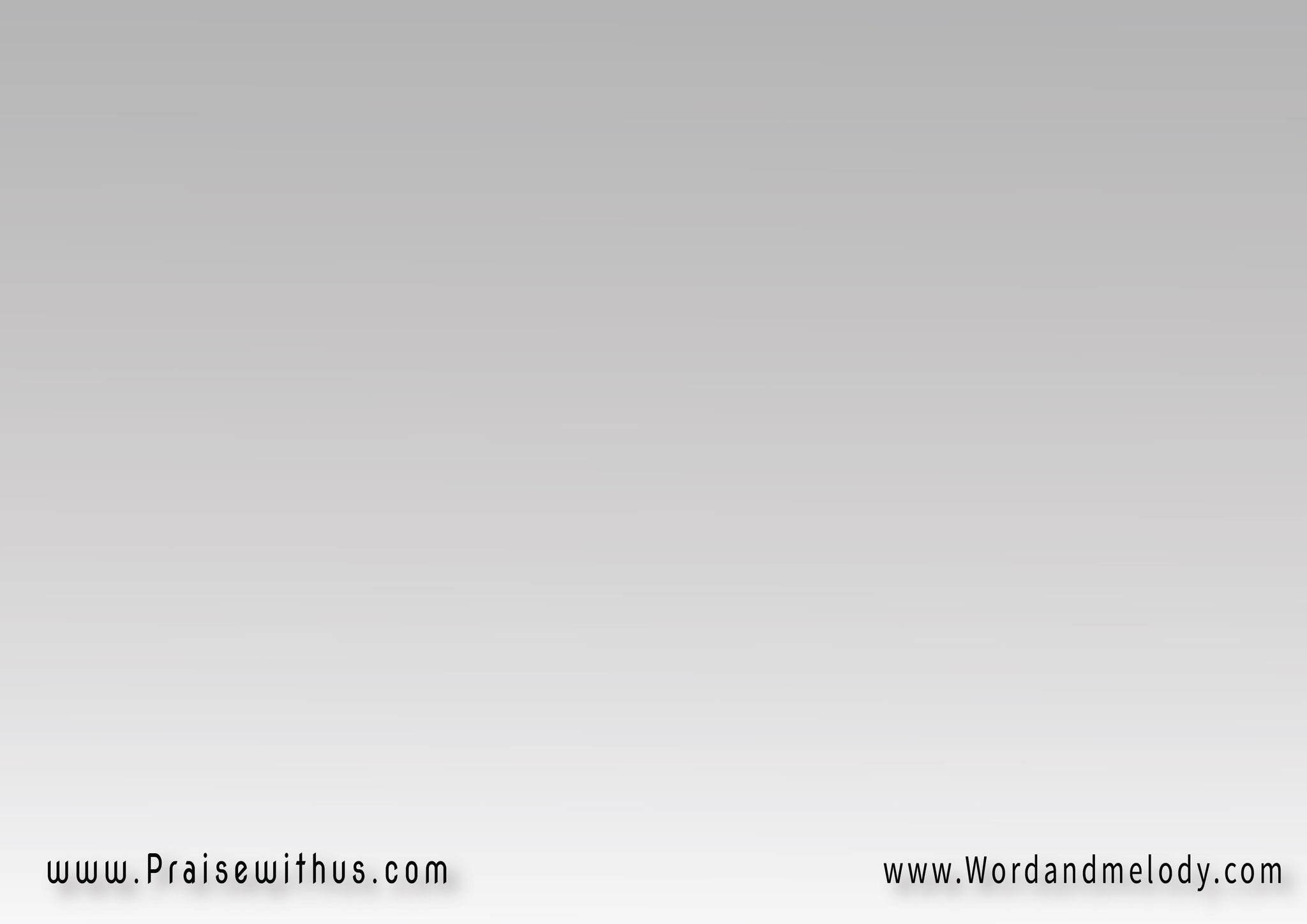 4- 
لا ضربةٌ من قمرٍ 
أو شمسٍ أو هلاك
لا عطشٌ كذا لا جوع
 يصيبني هناك
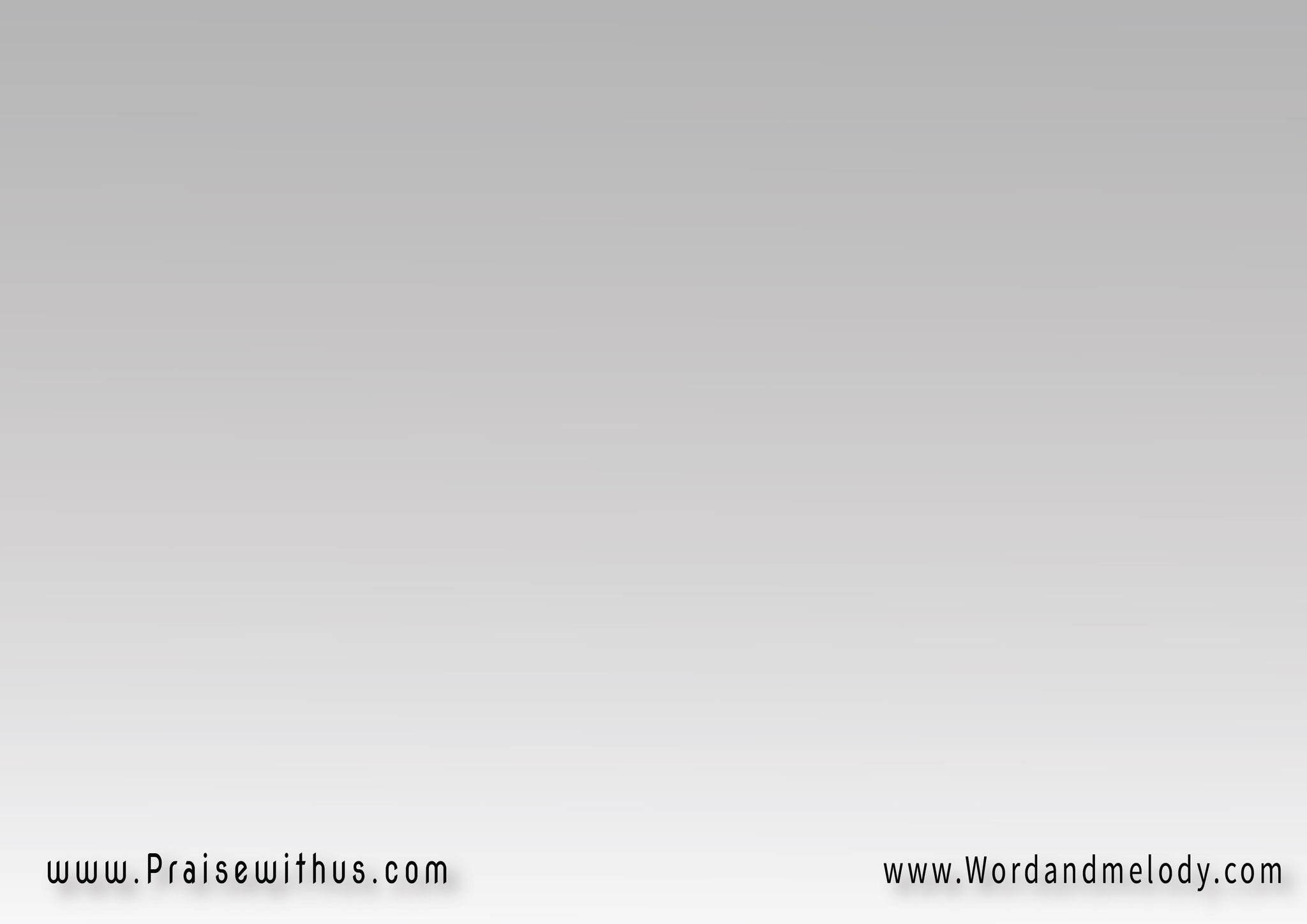 القرار :
سأرى سأرى عيانا فادي الورى أمكث جواره بلا نحيبسأنسى أنا أتعابي هنا 
سأنسى أنا آلامي هنا 
 حين ألقى يسوع الحبيب
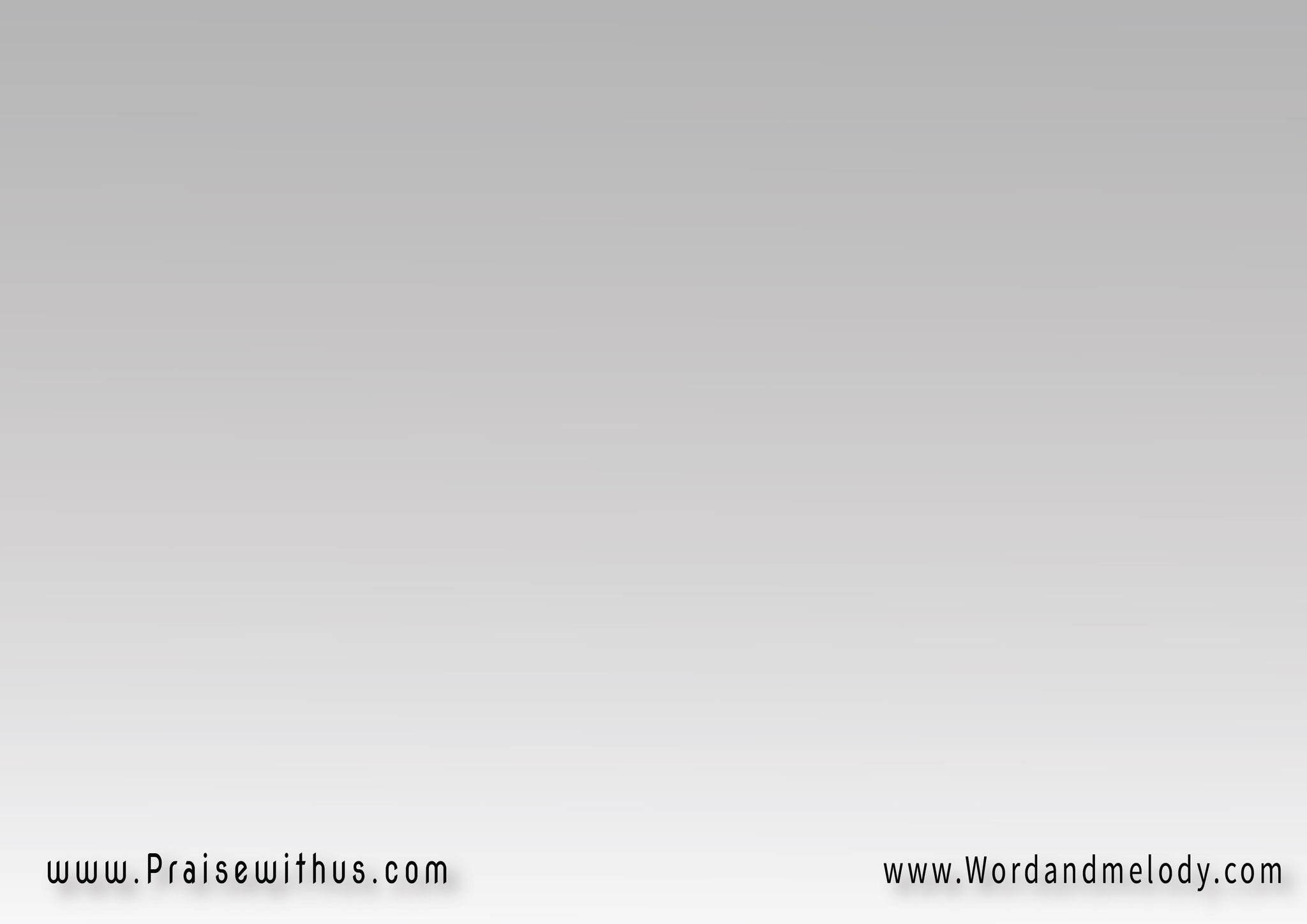 5- 
تمسك يدي قيثارةً 
من صنع ذا الفادي
أرنم لحن الظفر 
بها للأبد
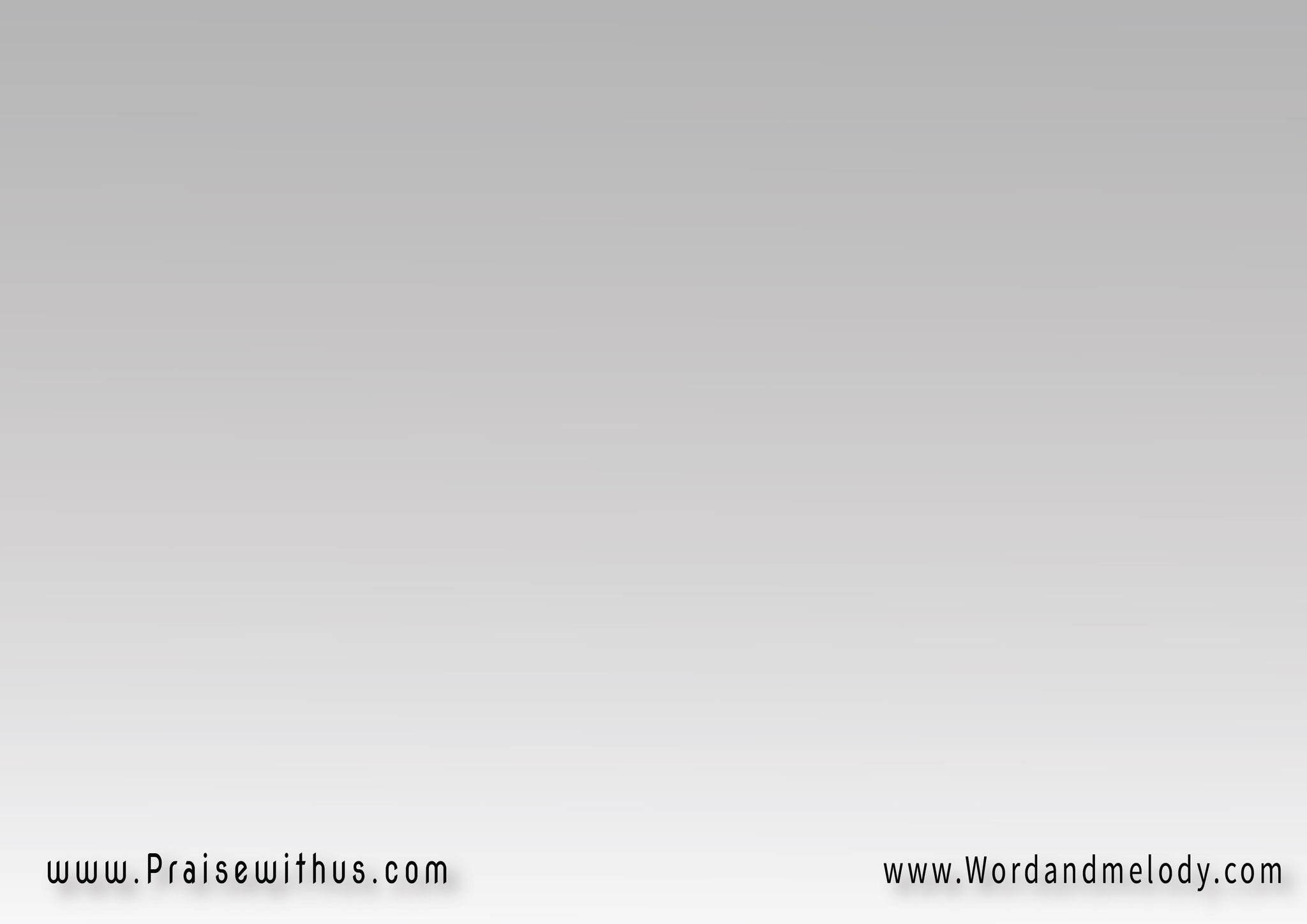 القرار :
سأرى سأرى عيانا فادي الورى أمكث جواره بلا نحيبسأنسى أنا أتعابي هنا 
سأنسى أنا آلامي هنا 
 حين ألقى يسوع الحبيب
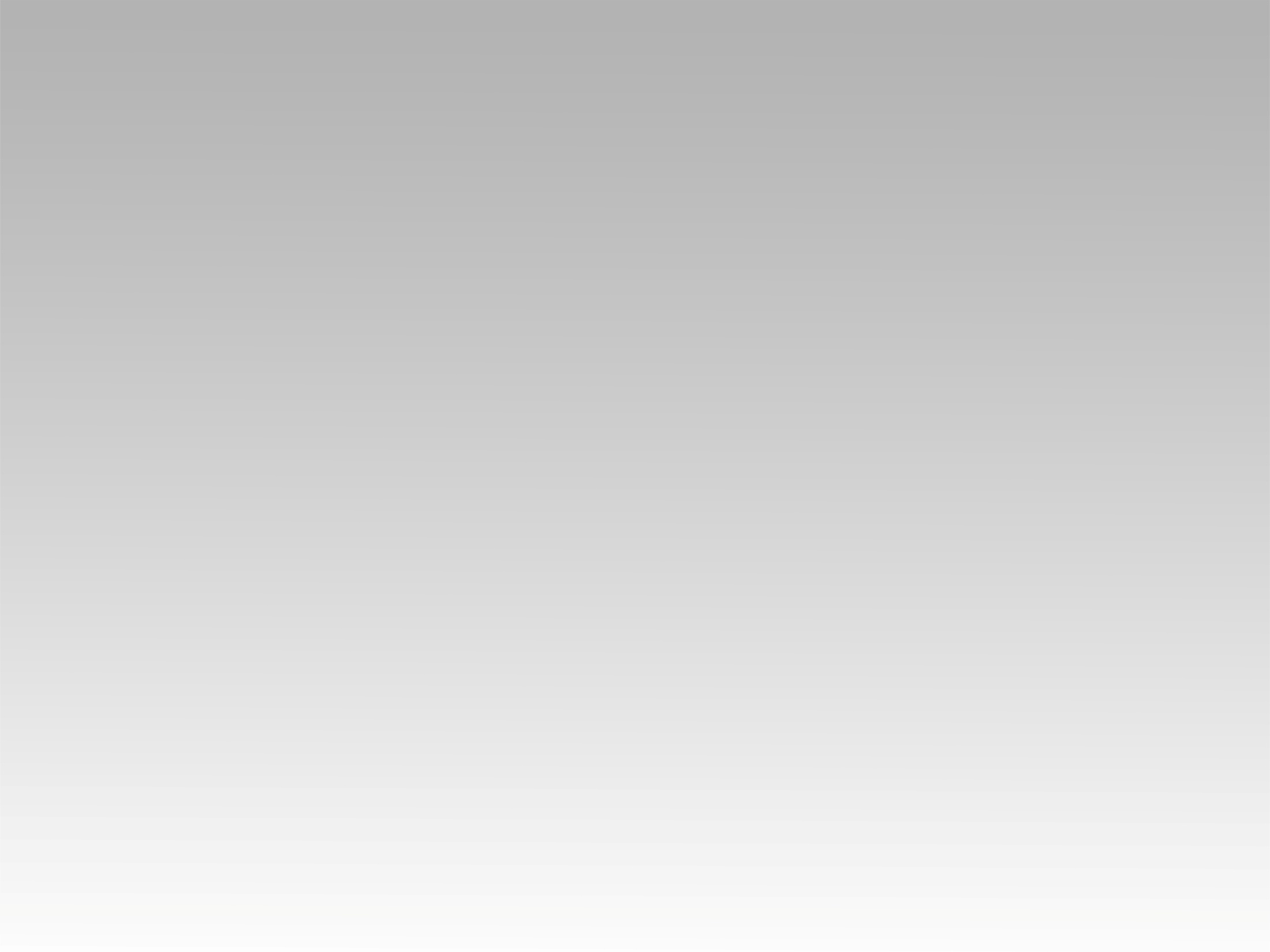 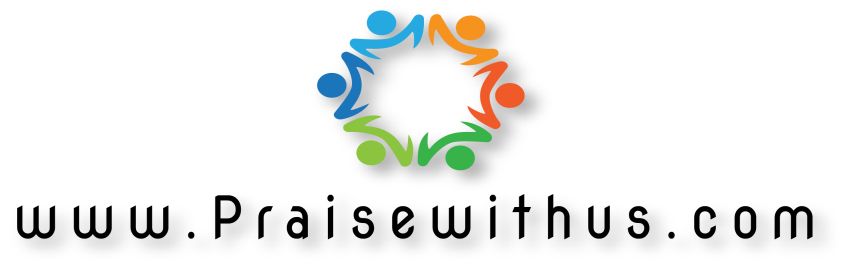